CIS101A
Week 2 - 1001
Chapters 4-6
Peripherals
A peripheral device is any external component that either sends information to or retrieves information from a computer. There are three categories of peripheral devices: 
Input devices
Output devices
Input & Output (I/O) devices

Examples:
Keyboard, Mouse, Game Controller
Scanner, Biometric Sensor, Microphone
Keyboard-Video-Mouse (KVM) Switch
Peripheral Considerations
When connecting peripheral devices, consider the following recommendations: 
Make sure the computer supports the connection type used by the device.
Most peripheral devices use USB connectors.
Older peripheral devices can use PS/2, serial, or parallel connectors. For these devices, you can use an adapter (e.g., a PS/2 to USB adapter).
An expansion card can be added to provide the necessary connections.
Identify the system requirements of the peripheral device. Some peripheral devices specify a minimum CPU speed, memory size, or OS version.
Install any necessary drivers or software.
Configure the device in the OS and verify it is working correctly.
Universal Serial Bus
Universal Serial Bus
A rectangular connector that generally plugs directly into the computer or a hub. Almost all USB cables have one Type-A connector on one of the ends.

A square connector with two beveled corners mostly used for printers (occasionally used with modems)
Most USB cables that have this connector have Type A on the other end
Type A 2.0 Connector
Type B 2.0 Connector
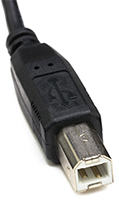 Universal Serial Bus
A long, thin oval connector designed to be a universal USB port that works with many devices and connectors.

This connector is used by portable electronic devices, such as digital cameras and portable storage
Type C Connector
Mini-USB Connector
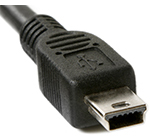 Universal Serial Bus
Designed for smart phones and tablet devices. About half the thickness of mini-USB


USB 3.0 Micro-B is used by portable devices sucj as compact external storage devices, digital cameras, or smart phones
Micro-USB Connector
Micro-B Connector
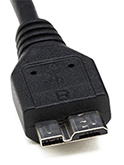 Defined USB by Power
Self-Powered
Bus-Powered
Devices that rely on their own power supply (i.e., they are plugged into an AC outlet) are self-powered devices (sometimes called active devices). USB 2.0 devices that draw more than 500 mA of power are required to be self-powered; USB 3.0 devices that draw more than 900 mA of power are required to be self-powered.
USB cables have wires to carry both power and data. Bus-powered (sometimes called passive) devices get their power via the USB cable. Bus-powered devices are classified as low-powered or high-powered devices, depending on the amount of power they draw from the USB bus. 
Low powered devices use 100 mA or less
High-powered devices use between 100 and 500 mA (up to 900 mA for USB 3.0)
Like USB devices, USB hubs can be bus-powered or self-powered. You cannot connect high-powered devices to a bus-powered hub (you can connect only low-powered or self-powered devices to a bus-powered hub).
Display Devices
Display devices use a variety of technologies to produce visual information. Because each technology has unique benefits and drawbacks, it is important to understand their differences. The following table describes the most common types of display devices and the technology they use.
LCD – Liquid Crystal Display
Twisted Nematic (TN)
In-Plane Switching (IPS)
TN (twisted nematic) panels are the most common technology used by LCDs. TN panels have very good response times (1–5 ms) and refresh rates (60–144 Hz), so are great for PC gaming.
TN panels have imperfect color reproduction because only six bits per color can be displayed. They mimic true 24-bit color using dithering and other techniques.
TN panels have poor viewing angles and contrast ratios.
IPS (In-plane switching) panels have the best color reproduction quality and viewing angles among LCDs, making them well suited for graphic artists, designers, and photographers.
IPS panels have relatively slow response times (5–16 ms) and refresh rates (60 Hz) and have a slight purple tint when viewed from a wide angle.
High-end IPS LCDs are very expensive (over $1000).
Display Devices - Plasma
Plasma
Characteristics
Plasma displays use millions of small cells that contain electrically charged ionized gases. When electrical current is applied to a plasma cell, the gas within the cell forms a plasma and emits a photon of light. Each pixel in a plasma display is made up of a red, green, and blue cell. As with OLED monitors, plasma monitors don't require a backlight.
Plasma displays usually display colors more accurately than LCD displays.
Because no backlighting is used, plasma displays have high contrast and can produce true black (displays that use backlighting can only display very dark grey).
Plasma displays have almost no motion blur due to the speed of the gas reaction and the way they draw frames. Because of this, most plasma displays do not specify response times.
Plasma displays consume two to three times as much power as LCDs.
They generate much more heat than other display types.
The gasses inside the cells are sensitive to air pressure fluctuations.
Plasma displays also suffer from a problem known as image retention (IR). Static images that are displayed for a long time cause the phosphors to overheat, which creates a temporary shadow of the image that is visible even when the display is turned off. If the static image was displayed for too long, screen burn-in can occur, and the shadow image will be permanent.
Organic Light Emitting Diode (OLED)
OLED displays use a thin layer of an organic compound (called an OLED) that lights up in response to an electrical current. OLED displays are more efficient, offer a wider viewing angle, and provide faster response times (< 0.01 ms). However, they are costly to manufacture; OLEDs are the most expensive type of display device. In addition, the pixels in OLEDs (the organic compound) wears out faster than the pixels in LED or plasma displays. 
OLEDs can be used in any device that uses a flat-panel display. And because of their size, OLEDs can even be used in textiles (clothing and upholstery). Flexible materials can be used to create OLED screens, resulting in a bendable—sometimes even foldable—screen. These types of OLEDs are called FOLEDs (flexible OLEDs).
Projector
LCD Projector
Digital Light Processor (DLP)
LCD projectors use a small internal LCD screen to control light and create images. LCD projectors are inexpensive and can be very compact; some can fit inside a pocket.
At larger projection sizes, LCD projectors suffer from what is called the screen door effect. This is when each RGB pixel of the display is easily seen.
LCD projectors also suffer from motion blur due to the way liquid crystal technology functions.
DLP projectors use a spinning color wheel to create RGB color and a DMD (digital micromirror device) to control light. The DMD is a small chip that contains millions of tiny mirrors that can redirect light extremely fast. DLP projectors are capable of very high-resolution output at even large projection sizes.
DLP projectors are much more expensive than LCD projectors.
DLP projectors are not as compact as LCD projectors and also use more energy and generate more heat.
Projectors are affected by environmental factors, such as physical obstructions, ambient light, and the surface being projected onto. As such, projectors are only practical in controlled environments.
Troubleshooting Display Issues
Color not correct
Blurry Image / color tint
Image does not fill screen
System crashes / lockup
Screen flickers
Does not display on second monitor
Stuck / Dead Pixels
Image Retention
Color depth is too low
Weak or corrupted signal / bad cable (bent pin)
Change resolution, adjust brightness
Driver issues. Update the video drivers
Low refresh rate or a loose cable or resolution may be too high
Make sure the video card supports dual display / set display settings in the OS
Stuck pixels are always white. Can be recovered. Dead pixels are black and cannot be restored
Caused by a static image being displayed for too long on a screen, creating a shadow of the image.
System Resources  - Hardware Installation
Driver
Device Manager
Use Device Manager to view installed devices and their status. 
To open Device Manager:
Right-click Start and select Device Manager.
In the search field on the taskbar, type Device Manager.
Press the Windows key + R and type devmgmt.msc.
Use the device icon to identify the status of the device:
If the icon for the device is not there, then Windows did not detect the device. Try scanning for new hardware or rebooting the system to detect the device.
A normal icon means the device was configured, the appropriate driver was installed, and the device is working properly.
An icon with a yellow exclamation mark means the device was detected but could not be configured properly. In this case, make sure you have the latest driver for the device.
An icon with a black down-arrow means the device is disabled.
To identify the system resources used by a device:
Right-click the device and select Properties.
Select the Resources tab.
To view all resources used by the computer:
On the file menu in Device Manager, select View > Resources by type (or Resources by connection).
Alternatively, press the Windows key + R, type Msinfo32.
Storage Devices
Hard Disk Drive (HDD)
Solid State Devices (SSD)
A hard disk is a thick magnetic disk encased in a thicker protective shell. A hard disk consists of several aluminum platters, each of which requires a read/write head for each side. All of the read/write heads are attached to a single access arm to prevent them from moving independently. Each platter has circular tracks that cut through all of the platters in the drive to form cylinders. The spinning of the platters is referred to as revolutions per minute (RPM). The higher the revolutions per minute, the faster the data can be accessed. Standard hard drives are categorized as follow: 
5400 rpm (inexpensive HDD)
7200 rpm (good quality HDD)
10,000 rpm (expensive HDD)
Some of the advantages of hard disks are: 
They have lots of storage (starting at 16 GB up to several TB).
They are significantly faster than floppy disks.
The cost per MB is cheap.
Some of the disadvantages of hard disks are: 
Many hard disks are internal devices, though you can get external enclosures.
They are prone to failure.
They are vulnerable to physical damage (e.g., when dropped).
SCSI is a standard for transferring data between devices on internal and external computer buses. Though SCSI devices are most commonly used for tape storage devices and hard disks, they can also be used for devices such as CD-ROM drives, scanners, and printers.
Storage Devices
Non-Volatile Memory Express (NVMe)
Flash Devices
A memory storage device designed to allow access to non-volatile storage media through a PCI express (PCIe) bus. 
NVM Express is designed to work well with low latency and internal parallelism of solid-state storage devices. By allowing host hardware and software to utilize the level of parallelism possible in modern SSDs, NVM Express reduces I/O overhead and improves functionality. 
NVM Express devices come in three forms. The most common are standard-sized PCI Express expansion cards and a 2.5-inch form-factor devices that provide a four-lane PCI Express interface through the U.2 connector. There are also storage devices that use SATA Express and the M.2 specification, which support NVM Express as the logical device interface.
Flash memory cards store information using programmable, non-volatile flash memory. Some of the advantages of flash devices are: 
The memory is re-programmable.
They can retain content without power.
They are optimal for use in devices like cameras.
They are highly portable.
They have a larger capacity than CDs and DVDs.
They have relatively fast memory access.
Some of the disadvantages of flash devices are: 
Their storage capacity is not yet comparable to the capacity of modern hard disks.
Different memory card formats require different readers.
Serial Advanced Technology Adapter (SATA)
SATA 1
SATA 2
SATA 3

ESATA


eSATAp
The second generation of SATA devices support up to 3 Gbps (300 MBps). SATA2 includes the following enhancements:
The eSATAp (Power over eSATA or Power eSATA) standards are meant to replace eSATA.
eSATAp combines the functionality of an eSATA and a USB port with a source of power in a single connector.
Both SATA data and device power are integrated in a single cable.
The eSATAp connector and port are neither an L-shaped or rectangular.
Optical Disks  - Compact Disk / Digital Versatile Disk
CD – Compact Disk
DVD – Digital Versatile Disk
CD-ROM stands for compact disc read-only memory. CD-ROMs are identical in appearance to audio CDs, and data is stored and retrieved in a very similar manner. CD-ROMs: 
Have lands and pits and use reflective light to interpret the data on the disc.
Hold about 737 MB of data with error correction or 847 MB total.
Transfers data at a rate of 150 KBps.
Drive speeds are measured as multiples of this original speed. To calculate an estimate of your CD-ROM drives transfer rate, multiply its speed by 150 kilobyte (1x = 150 KBps, 2x drive = 300 KBps, 4x drive = 600 KBps, 72x = 10,800 KBps).
CD-RW stands for Compact Disc-ReWritable. 
CD-RW can be written, read many times, erased, and rewritten.
CD-RW has a capacity of about 700 MB.
CD-RW is a removable hard drive, because you can insert the disc into the disc drive on one PC, add and delete data, eject it, and insert it into another disc drive on another system and have all your data immediately accessible.
CD-RW drives can burn or write to CD-RW discs, erase CD-RW discs, and read a CD-ROM disc.
CD-RW drive speed rating includes three parameters: a write speed, a rewrite speed, and a CD-RW read speed. All of these are multiples of the original 150 KBps 1x speed defined by the first CD-ROM drives. For example, if you have an 8x4x32 CD-RW drive, this means that it can write at 1,200 KBps, it can rewrite to a CD-RW disk at 600 KBps, and it can read at 4,800 KBps.
A CD-RW drive has a second, high power write laser. When this laser hits the bottom of this photo reactive material on the bottom of the CD-RW disc, it causes crystals to form. This is called phase shifting or a phase shifting media. A crystal forming on the bottom of a CD-RW disc is like a land on a CD-ROM disk, because it reflects light.
DVD (Digital Versatile Disc) is an optical media standard that can be used to store large amounts of different types of data (computer data, video, audio). 
Most DVD drives can read and write. Older drives or older DVD players might only support DVD-R.
A DVD with a single side of data can hold about 4.7 GB.
A DVD-ROM is read-only memory.
DVD-RW is a rewritable DVD format.
DVD-RW uses a crystal encoding on the bottom of the DVD disc.
A DVD-RW DL employs two recordable dye layers, each capable of storing about 4.7 GB; the total disk capacity is 8.5 GB.
Some DVDs can store data in two different layers on the same side.
The outer layer is semi-transparent, allowing the laser to read data from the inner layer.
Dual-layer discs can hold up to 8.5 GB of data.
Dual-layer recordable discs cost more than single layer discs.
Dual-layer DVDs are recorded using Opposite Track Path (OTP).
Most newer drives can read both single and dual layer discs. However, older drives might not support dual layer discs.
DVD speeds use a multiple of 1.35 MBps (1x = 1.35 MBps, 2x = 2.7 MBps, etc.) or 11 Mbps (1x = 11 Mbps, 2x = 22 Mbps, etc.).
Blu-Ray Disc (BD)
Blu-ray Disc (BD) is a newer optical disc format that is capable of greater storage capacity than DVDs. 
Blu-ray was originally developed for high definition video (and expanded content on movie discs), but can also be used for data storage.
Blu-ray uses a blue laser instead of the red laser used with CDs and DVDs. The blue laser light has a shorter wavelength, which allows data to be packed more tightly on the disc.
A single layer Blu-ray disc holds 25 GB; a double layer disc holds up to 50 GB. Experimental 20 layer discs can hold up to 500 GB.
Blu-ray discs can be read-only (BD-ROM), recordable (BD-R), or rewritable (BD-RE).
A 1x Blu-ray drive reads data at 4.5 MBps.
Most Blu-ray drives include a second read laser for reading CDs and DVDs. Without this additional laser, Blu-ray drives would not be able to read CDs or DVDs.
Blu-ray is intended to eventually replace DVD.
Blu-ray has become the accepted HD video standard as the last movie studio stopped distributing HD DVD movies.
Redundant Array of independent Disks (RAID)
Redundant Array of Independent Disks (RAID), also called Redundant Array of Inexpensive Disks, is a disk subsystem that combines multiple physical disks into a single logical storage unit. Depending on the configuration, a RAID array can improve performance, provide fault tolerance, or both.
Some RAID controllers support combined levels of RAID. For example, RAID 0+1 is a striped array that is mirrored. Other combined configurations that might be supported include RAID 1+0 (also called RAID 10), RAID 5+0, and RAID 5+1.
For all RAID configurations, the amount of disk space used on each disk must be of equal size. If disks in the array are of different sizes, the resulting volume will be limited to the smallest disk. Remaining space on other drives can be used in other RAID sets or as traditional storage.
While some RAID configurations provide fault tolerance in the event of a disk failure, configuring RAID is not a substitute for regular backups.
RAID
RAID 0 (Striping)
RAID 1 (Mirroring)
A stripe set breaks data into units and stores the units across a series of disks by reading and writing to all disks simultaneously. Striping: 
Provides an increase in performance.
Does not provide fault tolerance. A failure of one disk in the set means all data is lost.
Requires a minimum of two disks.
Has no overhead because all disk space is available for storing data.
A mirrored volume stores data to two duplicate disks simultaneously. If one disk fails, data is present on the other disk, and the system switches immediately from the failed disk to the functioning disk. Mirroring: 
Provides fault tolerance for a single disk failure.
Does not increase performance.
Requires two disks.
Has a 50% overhead. Data is written twice, meaning that half of the disk space is used to store the second copy of the data. Overhead is 1 / n where n is the price of the second disk.
RAID 1 is the most expensive fault tolerant system.
RAID
RAID 5 (Striping w/ Distributive Parity)
RAID 10 (Stripe of Mirrors)
A RAID 5 volume combines disk striping across multiple disks with parity for data redundancy. Parity information is stored on each disk. If a single disk fails, its data can be recovered using the parity information stored on the remaining disks. Striping with distributed parity: 
Provides fault tolerance for a single disk failure.
Provides an increase in performance for read operations. Write operations are slower with RAID 5 than with other RAID configurations because of the time required to compute and write the parity information.
Requires a minimum of three disks.
Has an overhead of one disk in the set for parity information. (1 / n - 1).
A set with 3 disks has 33% overhead.
A set with 4 disks has 25% overhead.
      A set with 5 disks has 20% overhead.
A RAID 10 volume stripes data across mirrored pairs and across multiple disks for data redundancy. If a single disk fails, its data can be recovered using the mirrored information stored on the remaining disks. If two disks in the same mirrored pair fail, all data will be lost because there is no redundancy in the striped sets. 
Provides fault tolerance for a single disk failure.
Provides redundancy and performance.
Uses 50% of the total raw capacity of the drives is due to mirroring.
Requires a minimum of four disks.
RAID Method
The process for installing RAID hardware depends on your motherboard. You will need to locate manufacturer directions to learn how to install RAID on your hardware. There are several ways to implement RAID:
Drive Utilities
Disk Cleanup helps manage disks by locating and disposing of files that can be safely removed from the disk by: 
Emptying the Recycle Bin
Deleting temporary files such as those used by a web browser or for application installation
Deleting installation log files, Deleting offline files, Compressing old files

Disk Defragmenter optimizes the performance of your hard drive by joining fragments of files that are in different locations on your hard drive into a single location. To improve defragmentation, disable programs that run in the background like screensavers and virus software. Any disk access while Disk Defragmenter is running (whether to read from or write to the disk) will slow down the defragmentation process.
The more information that is on the drive, the more time it will take to defragment the drive.
Run Defrag at a command prompt to run Disk Defragmenter in a text mode.
Drive Utilities
Check Disk is a utility that verifies the file system integrity of a hard disk. Errors that can be checked and fixed by Check Disk include: 
Lost clusters are a series of used clusters on the hard disk drive that are not associated with a specific file.
A cross-linked file occurs when two files claim the same cluster. Check Disk will identify cross-linked files and correct their cluster associations.
Orphaned files are files that exist on the hard drive but are not associated with a directory in the index. Normally Check Disk can re-associate the file with the correct directory.
A bad sector is a portion of the hard disk that cannot be used. Bad sectors are marked so that they are no longer used. Any used bad sectors are redirected to another sector.
The NTFS file system automatically detects bad sectors as the system operates saving and reading files. 
You can run Check Disk by typing Chkdsk at a command prompt. 
Use Chkdsk with the /f switch to automatically fix errors without scanning for bad sectors.
Use the /r switch to scan and fix bad sectors and other errors.
Use the /? command for help.
Networking
A network is a group of computers that can share information through their connections. A network is made up of the following components: 
Computers (often called nodes or hosts).
Transmission media, which provide a path for electrical signals between devices.
Network interfaces, devices that send and receive electrical signals.
Protocols, rules or standards that describe how hosts communicate and exchange data.

Despite the costs of implementation and maintenance, networks actually save organizations money by allowing them to: 
Consolidate (centralize) data storage.
Share peripheral devices, like printers.
Increase internal and external communications.
Increase productivity and collaboration.
Network Host Role
Peer-to-Peer (P2P)
Client-Server
In a peer-to-peer network, each host can provide network resources to other hosts or access resources located on other hosts. Each host is in charge of controlling access to those resources. Advantages of peer-to-peer networks include the following: 
Easy implementation
Inexpensive
Disadvantages of peer-to-peer networks include the following: 
Difficult to expand (not scalable)
Difficult to support
Lack centralized control
No centralized storage
In a client-server network, hosts have specific roles. For example, some hosts are assigned server roles, which allow them to provide network resources to other hosts. Other hosts are assigned client roles, which allow them to consume network resources. Advantages of client-server networks include the following: 
Easy to expand (scalable)
Easy to support
Centralized services
Easy to back up
Disadvantages of client-server networks include the following: 
Expensive server operating systems
Extensive advanced planning required
Geography
PAN (Personal Area Network)
LAN (Local Area Network)
WLAN (Wireless LAN)
MAN (Metropolitan Area Network
WAN (Wide Area Network)
WMN (Wireless Mesh Network)
WWAN (Wireless WAN)
A personal area network is a very small network used for communication between personal devices.
A local area network is a network in a small geographic area, like an office. A LAN typically uses wires to connect systems together.
A wireless LAN covers an area that is roughly the same size as a standard LAN. It uses radio signals to connect systems instead of wires.
A metropolitan area network is a network that covers an area as small as a few city blocks to as large as an entire metropolitan city. MANs are typically owned and managed by a city as a public utility. Be aware that many IT professionals do not differentiate between a wide area network and a MAN, as they use essentially the same network technologies.
A wide area network is a group of LANs that are geographically isolated, but are connected to form a large internetwork.
A wireless mesh network (WMN) is a group of wireless mesh nodes that communicate with one another to share the network connection across a large area. They provide the ability to stream voice, data, and video between arbitrary pairs of devices. Each device in the WMN uses the others as relays to avoid the need for infrastructure.
A wireless wide area network (WWAN) covers a large geographical area by connecting separate areas wirelessly. WLAN and WWAN both connect to the internet wirelessly, but they use different technologies to do it. WWANs are often referred to as 3G, 4G, or LTE networks because they usually use cellular network technologies as connection types.
Network Participation
The internet is a large, world-wide, public network. The network is public because virtually anyone can connect to it, and users or organizations make services freely available on the internet. 
Users and organizations connect to the internet through an internet service provider (ISP).
The internet uses a set of communication protocols (TCP/IP) for providing services.
Individuals and organizations can make services (such as a website) available to other users on the internet.

An intranet is a private network that uses internet technologies. Services on an intranet are only available to hosts that are connected to the private network. For example, your company might have a website that only employees can access.

An extranet is a private network that uses internet technologies, but its resources are made available to external trusted users. For example, you might create a website on a private network that only users from a partner company can access.
Topologies
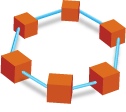 Bus
Ring
A bus topology consists of a trunk cable with nodes either inserted directly into the trunk or tapped into the trunk using offshoot cables called drop cables. In a bus topology: 
Signals travel from one node to all other nodes.
A device called a terminator is placed at both ends of the trunk cable.
Terminators absorb signals and prevent them from reflecting repeatedly back and forth on the cable.
It can be difficult to isolate cabling problems.
A broken cable anywhere on the bus breaks the termination and prevents communications between any devices on the network.
A ring topology connects neighboring nodes until they form a ring. Signals travel in one direction around the ring; each device on the network acts as a repeater to send the signal to the next device. In a ring topology:
Installation requires careful planning to create a continuous ring.
Isolating problems can require going to several physical locations along the ring.
A malfunctioning node or cable break can prevent signals from reaching nodes further along on the ring.
Topologies
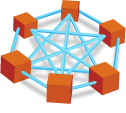 Star
Mesh
A mesh topology exists when there are multiple paths between any two nodes on a network. Mesh topologies are created using point-to-point connections. This increases the network's fault tolerance because alternate paths can be used when one path fails. Two variations of mesh topologies exist, partial mesh and full mesh. 
In a partial mesh topology, some redundant paths exist. In a full mesh topology, every node has a point-to-point connection with every other node.
Full mesh topologies are usually impractical in a standard LAN because the number of connections increases dramatically with every new node added to the network. A separate network interface and cable for each host on the network is required. However, a full mesh topology is commonly used to interconnect routers, providing alternate paths should one path go down or become overloaded. Mesh networks are also commonly used to create redundant paths between access points in a wireless network, providing alternate paths back to the wireless controller should one access point go down or become overloaded. With this topology, every access point can communicate directly with any other access point on the wireless network.
Media: The networking medium provides the path for signals to pass between devices. 
Copper cables use electrical signals.
Fiber optic cables use light pulses.
Wireless networks use radio waves or infrared waves.
Networking media that use cables are considered bounded, because the transmission signals are contained within the wire. Networks that use wireless communications are considered unbounded.

Network Adapter: A network adapter is responsible for creating and receiving transmission signals that are sent along the networking medium. 
A network interface card (NIC) uses a cable medium (such as twisted pair or fiber optic cables).
A wireless network adapter transmits radio waves.

Hub: A hub provides a central connecting point for multiple media segments on the same subnet. When a hub receives a signal, it is sent out to all the ports on the hub. Hubs operate in half-duplex mode because the path between devices is shared, meaning that devices can only send when no other devices are sending data. Hubs are a legacy network device and are rarely used because they lack features and perform poorly.

Switch: A switch provides a central connection for multiple media segments on the same subnet. A switch receives a signal on one port and forwards that signal only to the port where the destination device is connected. 
Switches learn where a device is connected by copying the MAC address of the source device and placing it into the MAC address table. The port number the frame entered is also recorded in the table and associated with the source MAC address. If the switch doesn't know which port a destination device is connected to, it will send the frame in question to all ports. 
Switches use the MAC address to send frames to the destination device.
Switches can operate in full-duplex mode, where a device uses a different channel for sending and receiving and where the transmission paths are dedicated to only the communicating devices.
You should use a switch instead of a hub in every situation.
Many switches allow you to configure Quality of Service (QoS) settings, which prioritize certain types of network traffic over others. For example, if your network includes Voice over IP (VoIP) telephones, you could increase the priority of VoIP traffic on the switch to increase call quality.
Router:  A router connects two network segments that have different subnet addresses. 
A router has multiple network connections, and each connection is on a different subnet.
Routers use the IP address within a packet to move packets between networks.
Routers maintain a list of known networks and the next router in the path to reach the destination network.

Bridge: A bridge connects two segments within the same subnet. Bridges learn which side a host resides on by copying the MAC address of the source device and placing it into the MAC address table.
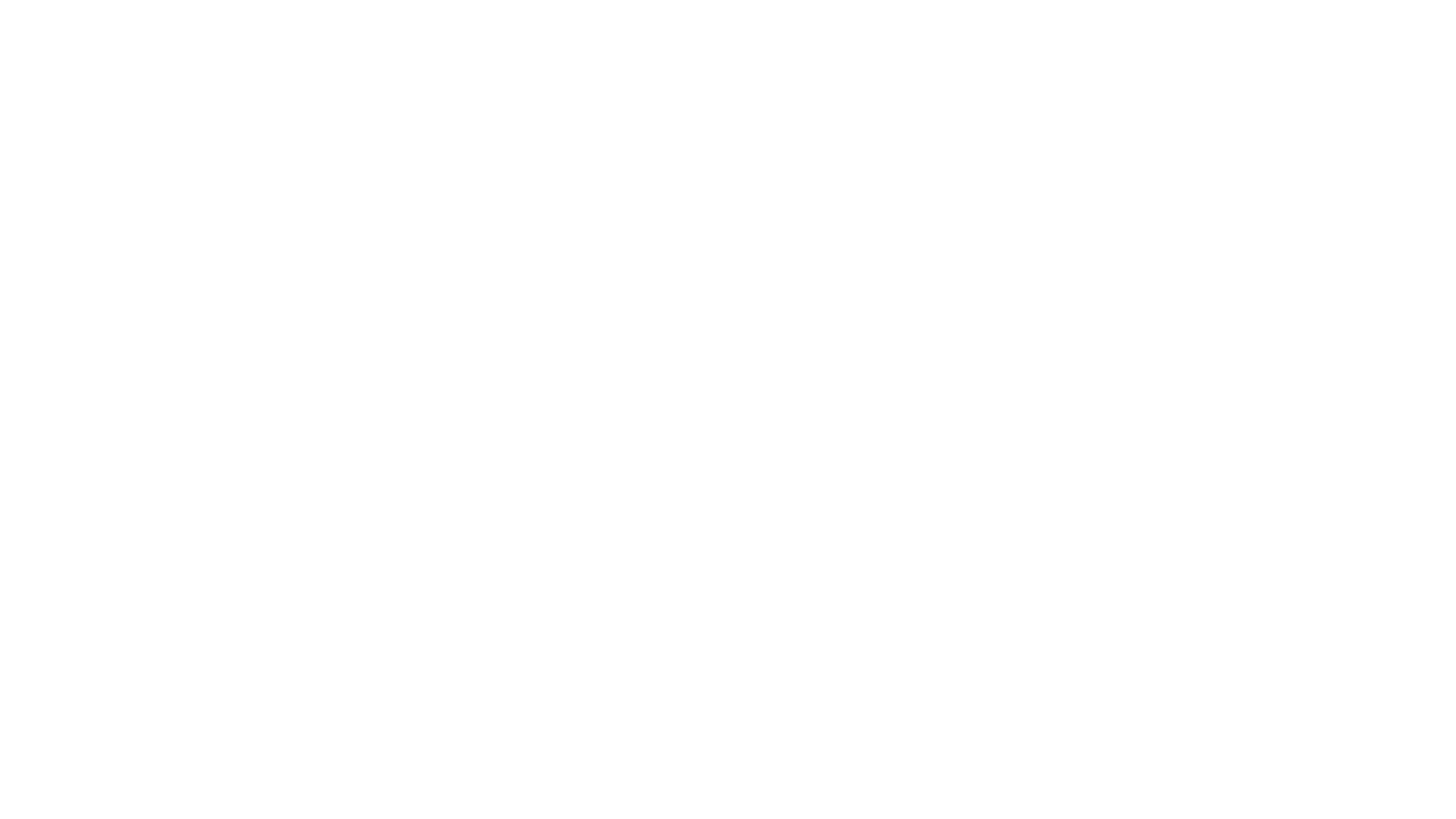 Physical Infrastructure
Other Network Devices
Networks contain two types of hosts, hosts that consume a service, and hosts that provide a service. Hosts that provide a service are called servers. The following are some of the more common types of servers: 
Directory Server - Handles user authentication. Also stores user credentials, permissions, and settings.
Remote Access Server - Provides remote access to network resources.
Web Server - Serves web pages and web content via HTTP.
DNS Server - Uses the domain name service to map IP addresses to domain names.
DHCP Server - Automatically configures network hosts with an IP address, subnet mask, DNS server, and default gateway.

VoIP devices provide voice communication over a packet-switched network (an IP network). The most common VoIP device is an IP phone. Instead of using the standard public switched telephone network, IP phones connect to an Ethernet network using an RJ45 connection. Basic VoIP services include Skype or Google Voice.

Web proxy
Content filter
Malware scanner
Internet appliances are typically more expensive than configuring a server to perform the same task. However, internet appliances perform much better and have more features.

A NAS is a device that is optimized to provide a single service: file sharing. NAS devices range in price from several hundred to several thousand dollars. A NAS can be connected to a network and configured very easily. This makes them a great choice for most networks needing a file sharing service.
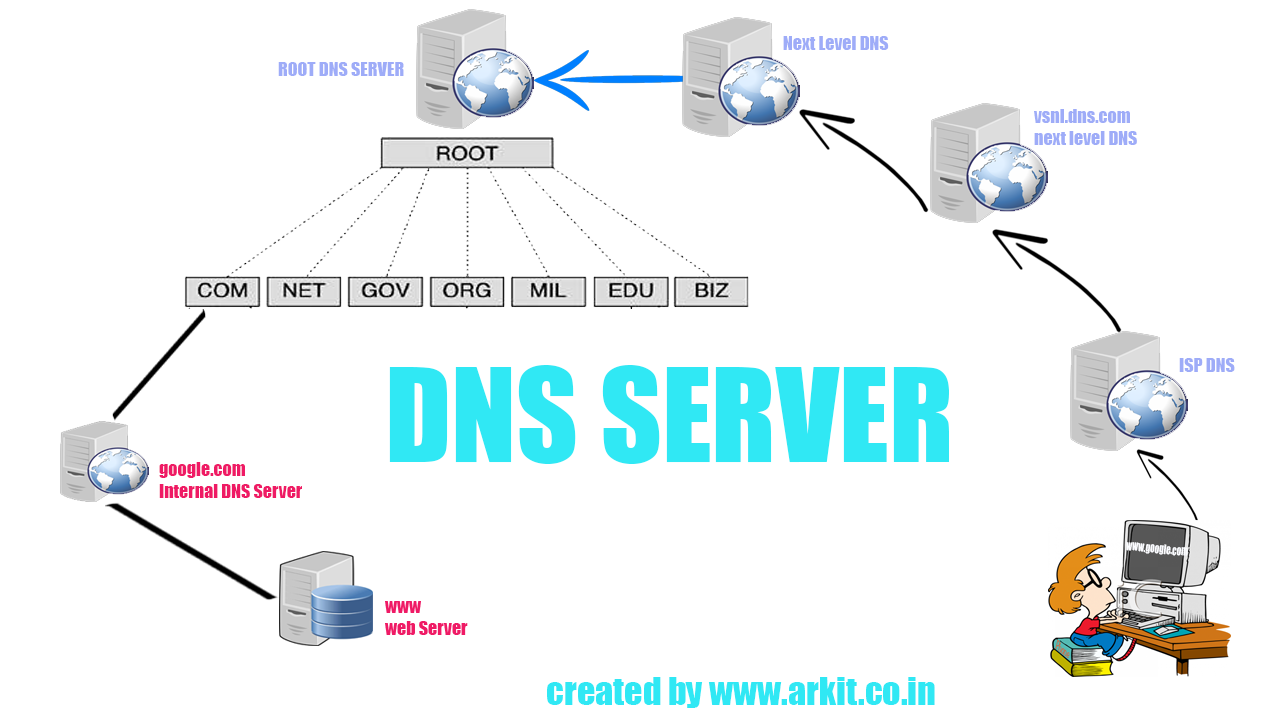 MEDIA TYPES
Fiber Optic Cable
Coaxial Cable
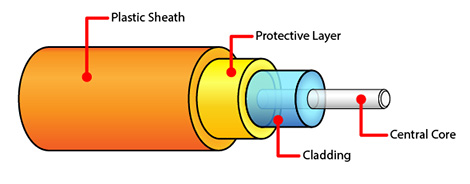 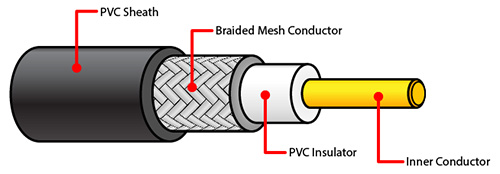 The central core carries the signal. It is made of plastic or glass.
The cladding maintains the signal in the center of the core as the cable bends.
The protective layer provides a stiff structure to prevent the cladding and central core from breaking.
The plastic sheath encases everything and protects the cable.
The inner conductor carries data signals and is made of solid copper or tin.
The insulator surrounds the inner conductor and keeps the signal separated from the mesh conductor. It is made of PVC plastic.
The braided mesh conductor is a second physical channel and also functions as a ground. It is made of aluminum or copper-coated tin.
The sheath is made of PVC plastic and encases the cable, protecting it from external elements.
Twisted Pair Cable
Four pairs of copper wires carry the data signals (one wire in the pair carries a positive signal, the other carries a negative signal). Wires are twisted into pairs to reduce the effects of electromagnetic interference and crosstalk.
PVC plastic insulation surrounds each copper wire.
An outer plastic sheath bundles the wires together and protects them.
Unshielded twisted pair (UTP) has only an outer plastic sheath. UTP cables are easier to work with and are less expensive than shielded cables.
Shielded twisted pair (STP) has a grounded outer copper shield around the entire wire bundle or around each wire pair. STP provides additional EMI protection, but costs considerably more than UTP.
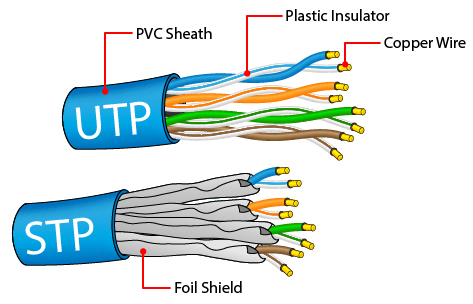 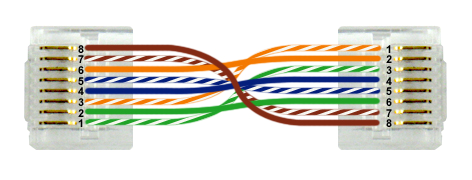 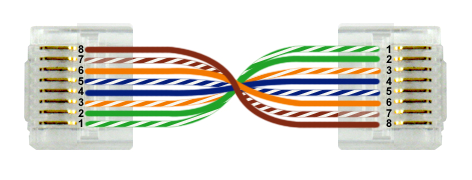 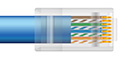 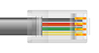 RJ11 - Telephone
RJ45 Ethernet
Patch Cable
Cross-Over Cable
802.3 (Ethernet) Standards
Network Addresses
MAC Address (Physical Address)
IP Address V4 (Logical Address)
The MAC address is a unique hexadecimal identifier burned into the ROM (physically assigned address) of every network interface.
The MAC address is a 48-bit, 12-digit hexadecimal number (each number ranges from 0–9 or A–F).
The address is often written as 00-B0-D0-06-BC-AC or 00B0.D006.BCAC (although dashes, periods, and colons can also be used to divide the MAC address segments).
The MAC address is guaranteed unique through design.
The first half (first 6 digits) of the MAC address is assigned to each manufacturer.
The manufacturer determines the rest of the address, assigning a unique value which identifies the host address.

Although some network cards allow you to change the MAC address (or specify one of your own choice), this is rarely done in practice.
When you change the network card, the host will have a new physical device address.
When you move a device to another network, the physical address remains the same (if the network card has not been changed).
Is a 32-bit binary number represented as four octets (four 8-bit numbers). Each octet is separated by a period.
Can be represented in one of two ways:
Decimal (e.g., 131.107.2.200). In decimal notation, each octet must be between 0 and 255.
Binary (e.g., 10000011.01101011.00000010.11001000). In binary notation, each octet is an 8-digit number.
Includes both the network address and the host address.
Uses a subnet mask to differentiate the network and host addresses.
TCP/IP Protocol Suite Examples
Configuration settings to connect to TCP/IP
IP Version 6
The first 64 bits are known as the prefix.
The 64-bit prefix can be divided into various parts and each part has a specific meaning. Parts in the prefix can identify the geographic region, the ISP, the network, and the subnet.
The prefix length identifies the number of bits in the relevant portion of the prefix. To indicate the prefix length, add a slash (/) followed by the prefix length number. Full quartets with trailing 0s in the prefix address can be omitted
IP version 6 (IPv6) was developed to address the fact that IPv4 addresses have been exhausted. The IPv6 address is a 128-bit binary number. The following list describes the features of an IPv6 address:
The address is made up of 32 hexadecimal numbers organized into 8 quartets (for example, 35BC:FA77:4898:DAFC:200C:FBBC:A007:8973).
The quartets are separated by colons.
Each quartet is represented as a hexadecimal number between 0 and FFFF. Each quartet represents 16 bits of data (FFFF = 1111 1111 1111 1111).
Leading zeros can be omitted in each section. For example, the quartet 0284 could also be represented by 284.
Addresses with consecutive zeros can be expressed more concisely by substituting a two colons for the group of zeros. For example:
FEC0:0:0:0:78CD:1283:F398:23AB
FEC0::78CD:1283:F398:23AB (concise form)
If an address has more than one consecutive location where one or more quartets are all zeros, only one location can be abbreviated. For example, FEC2:0:0:0:78CA:0:0:23AB could be abbreviated as: FEC2::78CA:0:0:23AB or FEC2:0:0:0:78CA::23AB, but not FEC2::78CA::23AB
The 128-bit address contains the following two parts: Prefix and Interface ID
Internet Connection Types
Satellite networking uses radio signals sent and received from a satellite. Satellite networking is divided into two categories, Geostationary Satellites (GEOs) and Low Earth Orbit Satellites (LEOs). Geostationary Satellite (GEO):
Uses a transmitter with an antenna (dish) directed skywards to a satellite
Requires line-of-sight to the satellite (dish placement is crucial)
Is affected by mild atmospheric and weather conditions (fog, rain, or snow can disrupt service)
May have a long delay time (latency) between requests and downloads
Can be a portable solution for cars or trucks with an attached satellite dish
Provides nearly 100% global coverage
Low Earth Orbit Satellite (LEO):
Closer to the Earth than GEOs
Orbits at a distance of about 1200 miles above the Earth
Simpler and cheaper to make than GEOs
Fast, accurate communication and service
A dial-up connection uses a modem connected to the phone line to connect to the internet.
Dial-up connections use the public switched telephone network (PSTN). Phone lines are sometimes referred to as POTS (plain old telephone service).
Multiple standards define how to send digital data over the analog phone lines at various speeds and compression ratios.
Dial-up connections are available anywhere a telephone line exists
Up to 56kbps and can be used for voice or data but not both
Cellular networking uses the cellular phone infrastructure for internet access.
Mobile phones with digital data plans use cellular signals to connect to the internet.
Devices can connect to a cellular internet connection in a variety of ways:
Many smart phones use a technique known as tethering to provide cellular internet to another device. Tethering typically requires the smart phone to be connected via a USB cable.
A mobile hotspot is a cellular device that provides internet access by creating a small Wi-Fi network to which multiple devices can connect. Most smart phones have built-in mobile hotspot functionality.
2G (second generation) networks were the first to offer digital data services. 2G data speeds are slow (14.4 Kbps) and were used mainly for text messaging and not internet connectivity.
2.5G was an evolution that supported speeds up to 144 Kbps.
EDGE (also called 2.75G) networks are an intermediary between 2G and 3G networks. EDGE is the first cellular technology to be truly internet compatible, with speeds between 400 and 1,000 Kbps.
3G (third generation) offers simultaneous voice and data. The minimum speed for stationary users is quoted at 2 Mbps or higher.
4G (fourth generation) offers minimum speeds of around 38 Mbps, with up to 100 Mbps possible
Line of site internet access (also called fixed wireless broadband) is similar to satellite internet; however, instead of antennas being directed to a satellite in orbit, they are pointed at a large antenna on land. The antennas use radio signals--typically microwaves--to transmit and receive data. Line of site internet:
Requires a direct line of site between two fixed antennas. A single, large antenna provides connections for all subscribers in an area
Provides internet access without needing to run cables or lines to each subscriber's premise
Can provide internet to remote areas by installing a single antenna
 Ss affected by weather conditions, similar to satellite networking
Offers speeds of up to 1520 Mbps
End of Week Two
101A